2015 XJTLU ANNUAL TEACHING AND LEARNING STAFF COLLOQUIUM
An Investigation of Online Teaching Method Application for Year 1 Courses in CCTC at XJTLU



By Dr. Kai Liu, Dr. Jingqiu Zhan, Xinxin Xu, Wenbei Lv & Kristin Reimer Rojas
G40E, Central Building, XJTLU, 17th April 2015
List of contents
Research Background—Five Star Education Model & 
     Chinese Culture Teaching Center (CCTC)
CCTC Online Teaching & Learning Platform: Utalk
Research Questions
Research Objectives
Research Methodologies
Questionnaire Design
Current Research Findings
Research Background
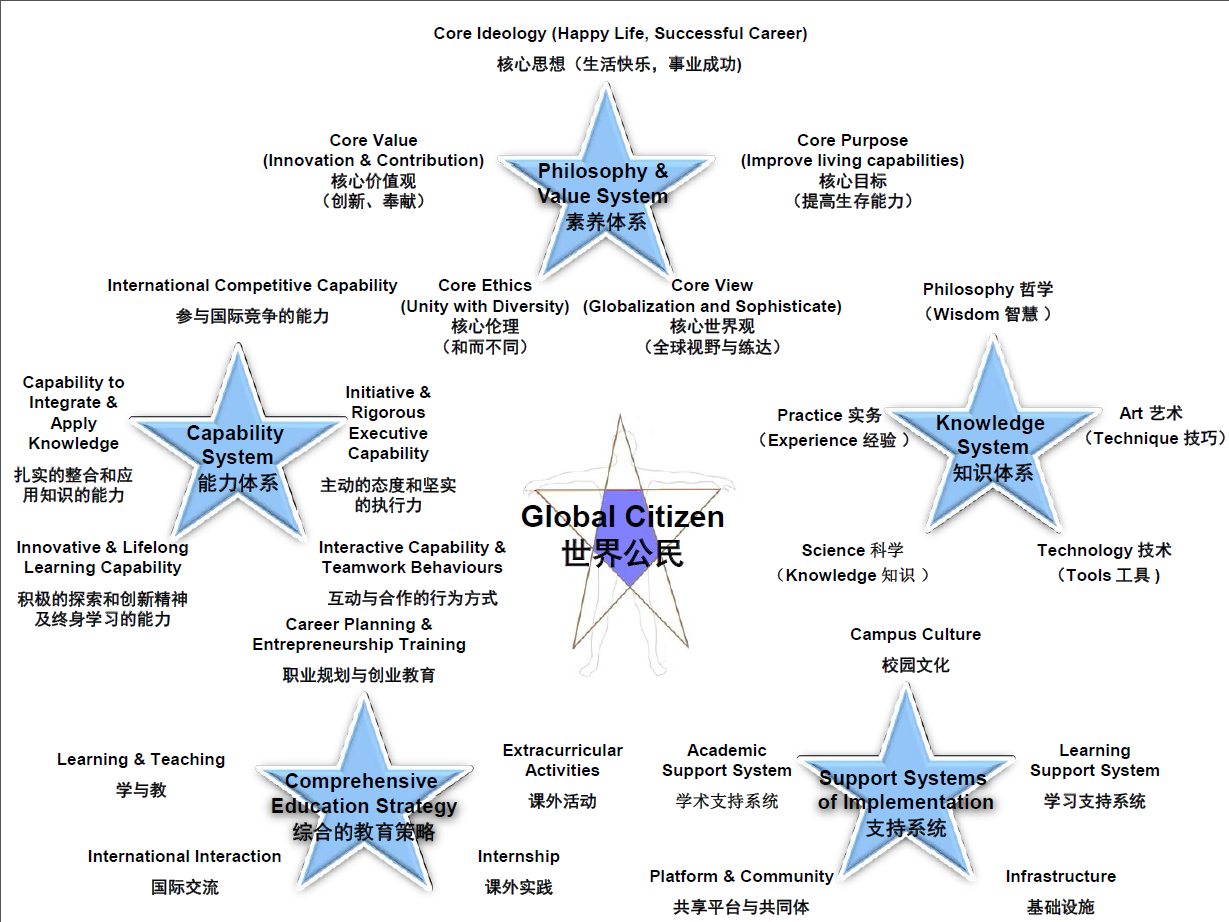 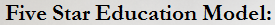 Research Background
Chinese Culture Teaching Center (CCTC)—Responsible for Year 1 Mandatory
      Course Teaching Required by MoE & Optional Course Teaching at XJTLU.

Mandatory Courses:





Optional Courses: More Than 100 Courses Including Philosophy, Science & Technology, 
      Sport & Art, Practical Skill at Evening, Weekend and Summer Holiday.

Assessment System: Formative Assessment & Summative Assessment
Chinese & Western Culture Comparison
Self-management
Law & Morality
Modernization Process of China
Self-management: 30%(Final Exam), 30%(Micro Film),
                                20%(In-class Quiz), 20%(Online Discussion)
Other Courses: 60%(Final Exam), 20%(In-class Quiz),
                           20%(Online Discussion)
CCTC Online Teaching & Learning Platform: Utalk
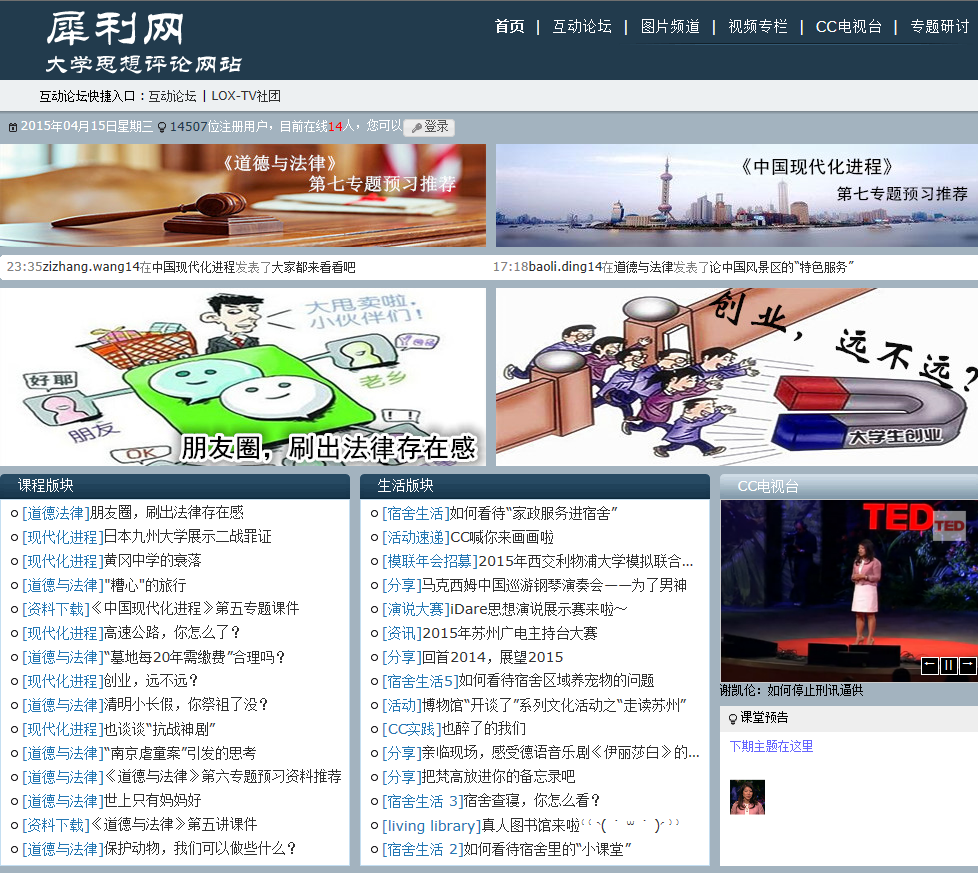 http://Utalk/
Research Objectives
Research Methodologies
Questionnaire Design
Section A: Personal Information (Single Choice)
     Gender, Learning Area, Origin, Online Learning Experience, CCTC Course Result.

Section B: Online Teaching Methods (Single Choice)
     Aim to understand students’ general attitude towards using online teaching methods for higher 
     education. (Strongly Disagree, Disagree, Neutral, Agree, Strongly Agree)

Section C: Utalk (Uncertain Item Choice)
     Aim to understand students’ feelings & opinions on the use of CCTC’s online teaching platform.

Section D: Evaluation of Utalk (Single Choice)
     Aim to assess students’ learning outcomes through CCTC’s online teaching platform. 
     (Strongly Disagree, Disagree, Neutral, Agree, Strongly Agree)
Current Research Findings
Initial Stage: Data Collection, Questionnaire Design
Pilot Study: Questionnaire Improvement
Streamline the Teaching Methods: Targeted Teaching
Optimize the Contents of Utalk for Teaching & Learning
Diversify the Assessment Channels for Learning: e.g. Wechat
Thanks for Your Attention !